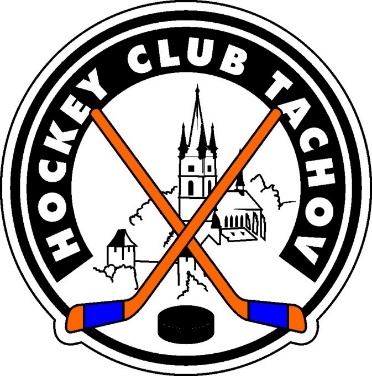 Strategický workshop Rodiče  HC Tachov
2025-02-01, HC TachovClassification: Internal
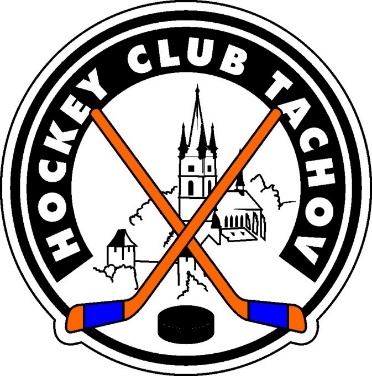 Proč to děláme ?????
Workshop jsme uspořádali, abychom:

společně nastavili jasný směr pro další rozvoj klubu, rodiče jsou součástí klubu 
chceme se neustále zlepšovat
posouvat klub dál a vytvářet prostředí, kde budou naši členové sportovat s radostí a zároveň dosahovat co nejlepších výsledků

Dnes vám proto představíme závěry z dvoudenního workshopu vedení klubu, kde jsme definovali:
vizi
misi
strategické iniciativy

Díky těmto krokům budeme mít jasná pravidla a cíle, které pomohou zlepšit tréninkový proces, organizaci i komunikaci v klubu. 

Každý z nás k tomu může a musí přispět.
2
Strategický workshop HC Tachov  | 01.02.2025
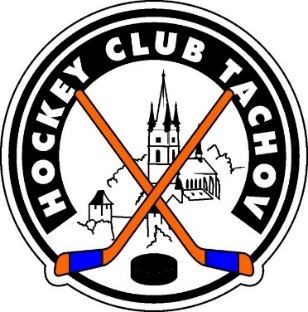 Vysvětlení pojmů 
Vizi lze nejlépe charakterizovat jako dlouhodobý směr a cílový stav, kterého 
       chceme dosáhnout. Je to jasná představa budoucnosti, která inspiruje, 
       motivuje a poskytuje rámec pro strategické rozhodování.
Mise je cesta, jak dosáhnout vize. 🎯 tedy konkrétní kroky, hodnoty a 
         činnosti

Strategické iniciativy jsou konkrétní kroky, které pomáhají klubu naplnit jeho 
                                    vizi a misi.

KPI (Key Performance Indicators) neboli klíčové ukazatele výkonnosti jsou 
       měřitelné hodnoty, které ukazují, jak dobře si klub, tým nebo jednotlivec 
       vede v dosažení stanovených cílů.
3
Strategický workshop HC Tachov  | 01.02.2025
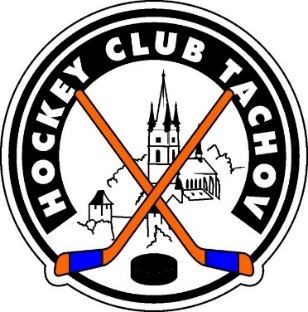 STRATEGICKÝ WORKSHOP
VIZE HC Tachov
Poslání klubu:
Naším cílem je vychovávat nové generace hokejistů, podporovat zdravý životní styl a rozvíjet týmového ducha prostřednictvím ledního hokeje. Chceme, aby se každý hráč cítil součástí naší hokejové rodiny.
Cíl:
Stabilizovat počet dětí v mládežnických kategoriích a vytvořit stabilní základnu hráčů.
Pokračovat ve spolupráci s ML a vzájemně si hráčsky vypomáhat při zajištění soutěží pro všechny hráče.
Dlouhodobá strategie:
Rozvoj trenérského týmu: Školení trenérů pro práci s dětmi, důraz na motivaci a psychologický přístup.

Spolupráce s externím  PR poradcem - budování a udržování pozitivního obrazu a vztahů se svou veřejností, médii a dalšími zainteresovanými stranami.

Dostupnost vybavení: Zapůjčení základního hokejového vybavení pro začátečníky, aby sport pro rodiče nebyl finančně náročný.   

Rodinná atmosféra: Zapojení rodičů do chodu klubu, budování komunity kolem hokeje. Společné tréninky, zápasy Rodiče x děti.

Přesvědčit školy o vytvoření sportovních tříd.
4
Strategický workshop HC Tachov  | 01.02.2025
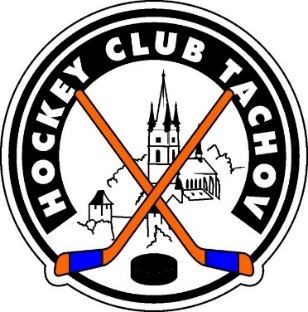 STRATEGICKÝ WORKSHOP
VIZE HC Tachov
Zaměření na nábor dětí a mládeže:
Vstřícnost a inkluze: Nabízíme příležitost všem dětem bez ohledu na předchozí zkušenosti s hokejem.
Široká základna: Aktivně oslovujeme děti z mateřských a základních škol, aby si vyzkoušely tréninky zdarma.
Motivační prostředí: Zdůrazňujeme radost ze hry, přátelské prostředí a pozitivní zpětnou vazbu.
"Náš hokejový klub je místem, kde si najdou své místo děti bez ohledu na národnost či původ."
Klíčové aktivity pro nábor:
Celosezónní  nábor
Letní hokejová škola (+ sportovní tábor pro děti) 
Pokračování v akci Týden hokeje 2x ročně
Komunikace: Aktivní propagace na sociálních sítích, webu a v místních médiích, plakátové plochy, inspirativních příběhů našich hráčů, 2 x ročně zhodnocení sezóny sport. Manažerem (video)
Organizace ukázkových tréninků a zábavných akcí na ledě pro děti a jejich rodiče.
Účast na Akcích města Tachov, (zapojení se do průvodu při oslavách, úklid města, husitské oslavy stánek aj.) Mikuláš, Maškarní karneval, Hokejový ples, Sportmánie.
Spolupráce se školami a školkami - pokračovat s dopolední výukou bruslení oslovovat děti přímo při výuce. 
Prezentace klubu přímo ve školách a nabídka sportovních aktivit v rámci tělesné výchovy za podpory Českého hokeje
Náborový leták do 1 a 2 třídy do bakalářů pro všechny žáky ZŠ.
5
Strategický workshop HC Tachov  | 01.02.2025
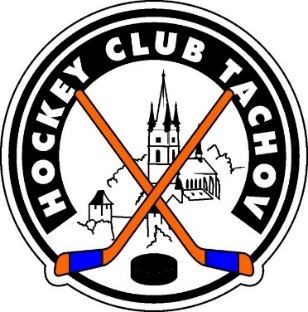 STRATEGICKÝ WORKSHOP
SWOT analýza – pro rok 2025
SILNÉ STRÁNKY:
SLABÉ STRÁNKY:
Kompetence – jasně definované a akceptované okolím
- nevýkonný výbor – pracuje jenom někdo
- nepochopení a nevyužití kompetencí (převládají občas vlastní 
   zájmy)
- nepřijetí odpovědnosti a důsledků svého chování 
- nejednotnost
Komunikace (vedoucí x rodiče, trenéři x hráči, hráči x rodiče)
Definovat hodnoty a provázat s kompetencemi
Zázemí
Profesionalita
Přátelská atmosféra
(školička bruslení, hokejová škola, nábor, týmová soustředění
Finanční stabilita
PŘÍLEŽITOSTI:
HROZBY:
Komunikace mezi všemi (informovanost)
Udržení zapojení mladých trenérů
PR – sociální sítě, externí PR
Rozdělení rolí a úkolů ve výrobu
Zajištění finančních partnerů
Ostatní sporty (hrozba jiných klubů)
Rodiče (nastavení rodičů, názory, nesportovní rodiče – chápání sportu jako takového)
Nedostatek financí
6
Strategický workshop HC Tachov  | 01.02.2025
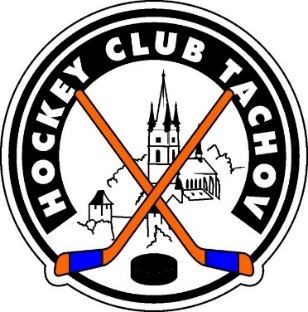 STRATEGICKÝ WORKSHOP
SWOT analýza – všechny podněty  FOTO
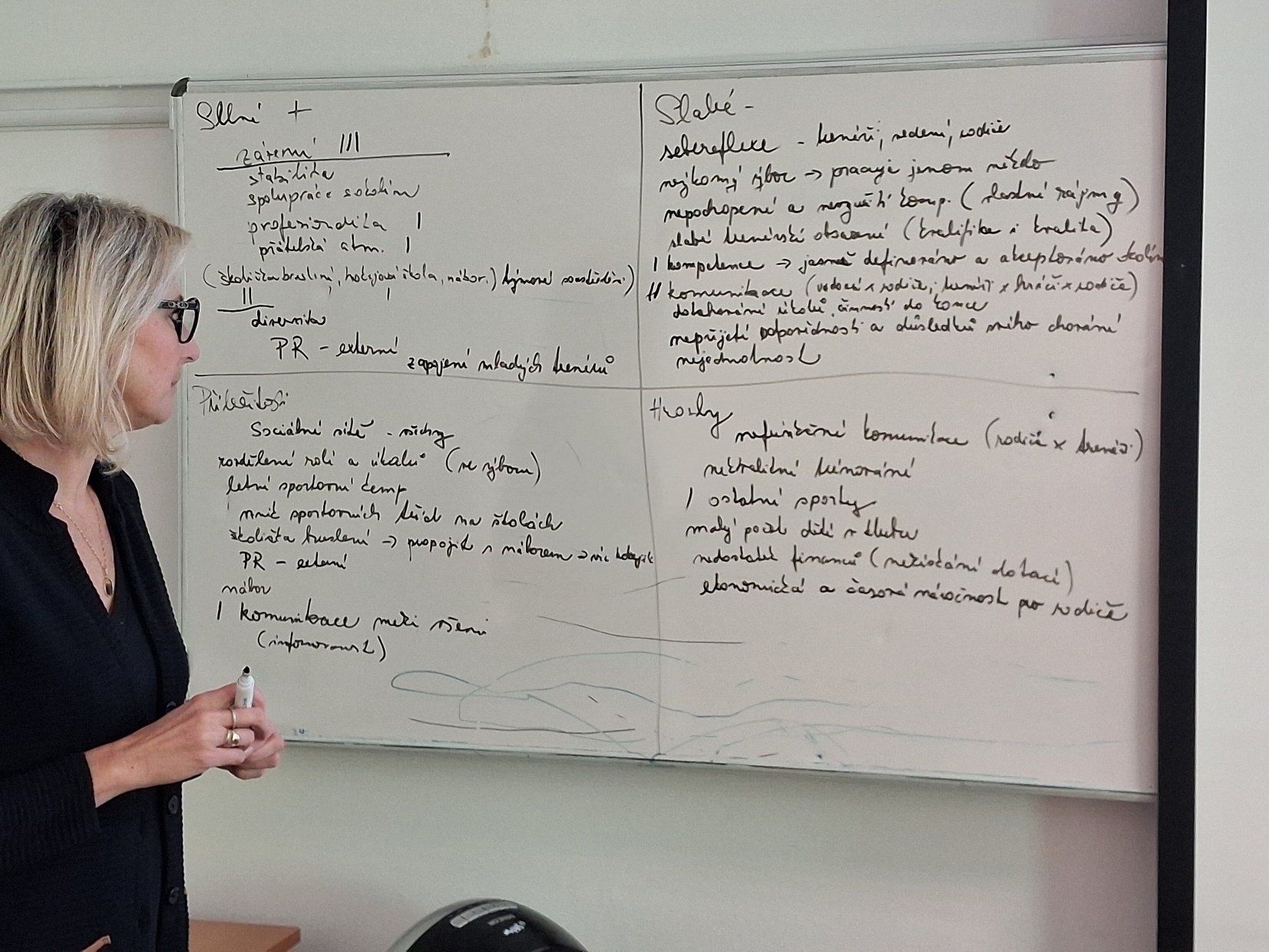 PŘÍLEŽITOSTI:
7
Strategický workshop HC Tachov  | 01.02.2025
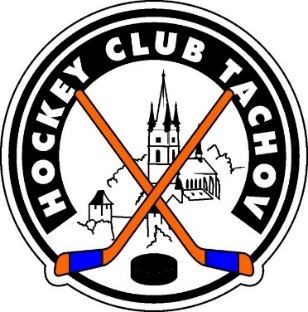 STRATEGICKÝ WORKSHOP
Vize Mise Strategie – V-M-S
VIZE
Vychováváme hokejisty, formujeme osobnosti.
MISE
Dodržování hodnot a kompetencí a jejich vymáhání.
Finanční a trenérské zajištění.
Strategie náboru.
PR aktivity – externí i interní (komunikace).
STRATEGICKÉ INICIATIVY
Definování kompetencí, rolí, úkolů a hodnot
Definování komunikačních kanálů a zodpovědností
Definování PR strategie
VÝSLEDKY / KPI
Hodnoty x kompetence - evidence docházky, kontrola a evidence schůzek, úklid…
Finanční zajištění – rozvaha, strategický finanční plán, přehled o dotacích a sponzorech….
Trenérské zajištění – přehled trenérů včetně licencí a vytíženosti……
Strategie náboru – počty dětí (v letech, po kategoriích…)
PR aktivity – externí – sociální média – definování potřebného počtu shlédnutí, lajků….
PR aktivity – interní – počet schůzek, počet přítomných, evidence docházky….
8
Strategický workshop HC Tachov  | 01.02.2025
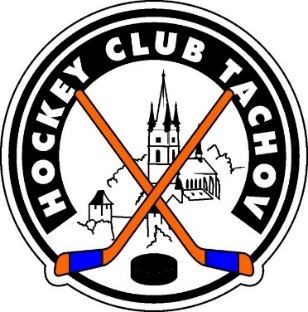 STRATEGICKÝ WORKSHOP
HODNOTY KLUBU
ZODPOVĚDNOST		        SPOLUPRÁCE		KOMUNIKACE		           PROFESIONALITA

PLNÍM SVÉ ÚKOLY			TÝMOVOST			OTEVŘENOST		BÝT PŘIPRAVEN NA SVOU ROLI
9
Strategický workshop HC Tachov  | 01.02.2025
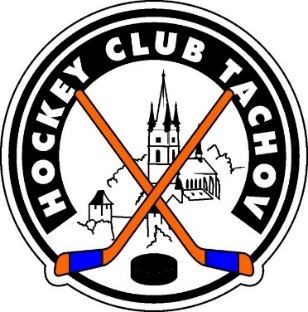 STRATEGICKÝ WORKSHOP
Definice & popisy – ZODPOVĚDNOST  -  PLNÍM SVÉ ÚKOLY
10
Strategický workshop HC Tachov  | 01.02.2025
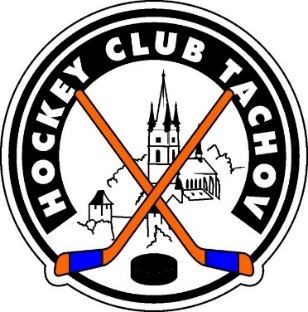 STRATEGICKÝ WORKSHOP
Definice & popisy – SPOLUPRÁCE  -  TÝMOVOST
11
Strategický workshop HC Tachov  | 01.02.2025
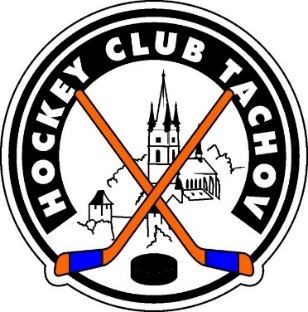 STRATEGICKÝ WORKSHOP
Definice & popisy – KOMUNIKACE  -  OTEVŘENOST
12
Strategický workshop HC Tachov  | 01.02.2025
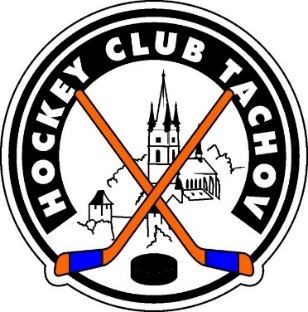 STRATEGICKÝ WORKSHOP
Definice & popisy – PROFESIONALITA  -  BÝT PŘIPRAVEN NA SVOU ROLI
13
Strategický workshop HC Tachov  | 01.02.2025
STRATEGICKÝ WORKSHOP  - příklad KPI
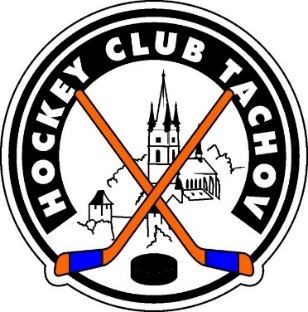 14
KION Pulse 2024 | Týmový dialog
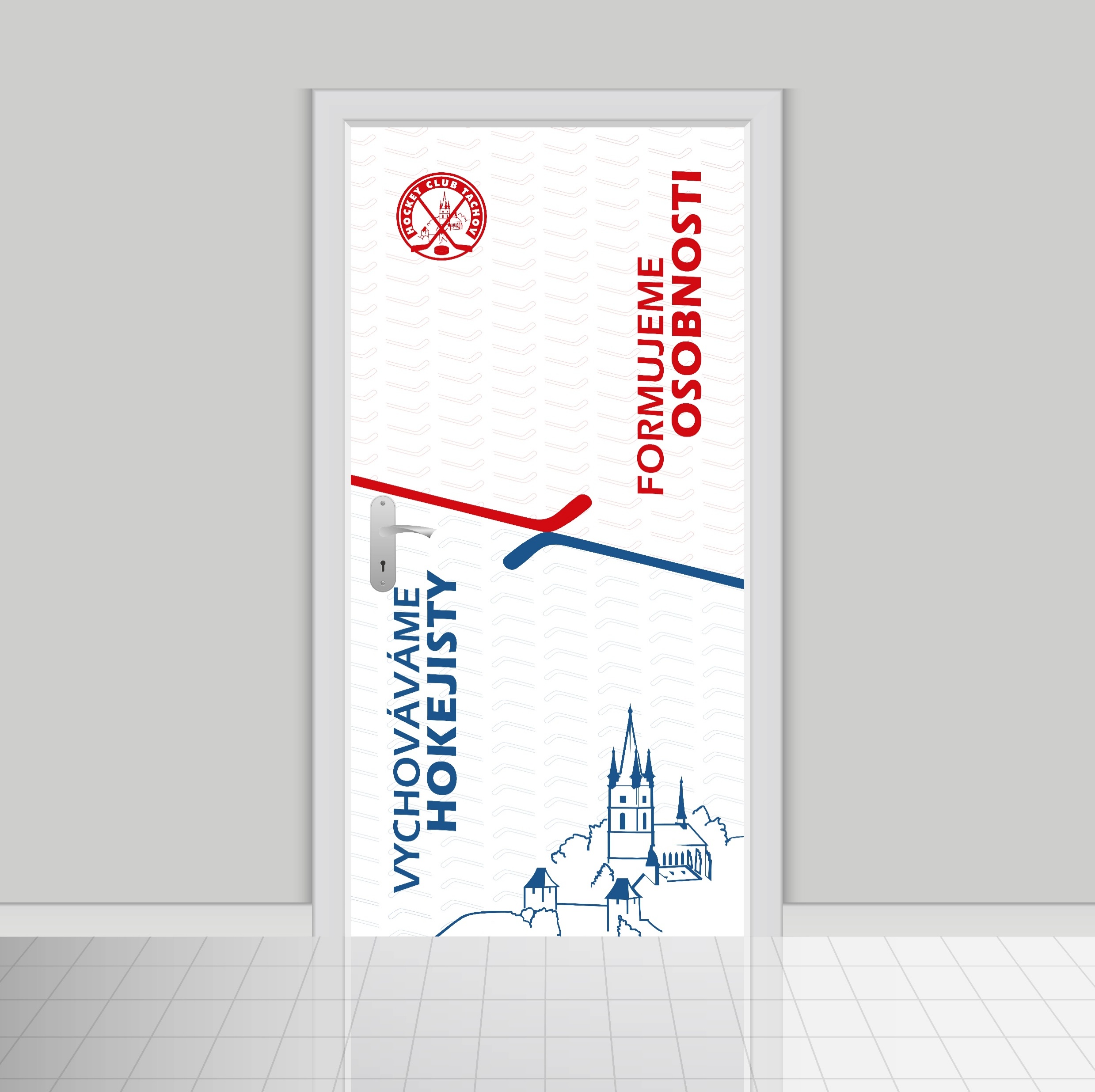 Grafika dveře
15
KION Pulse 2024 | Týmový dialog
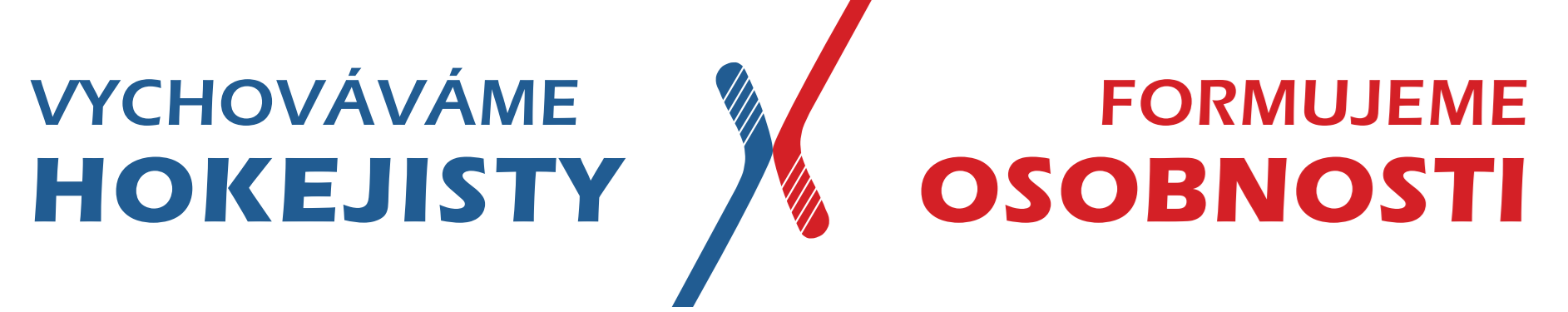 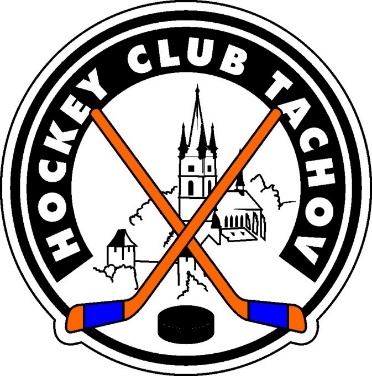 DĚKUJI ZA SPOLUPRÁCI.
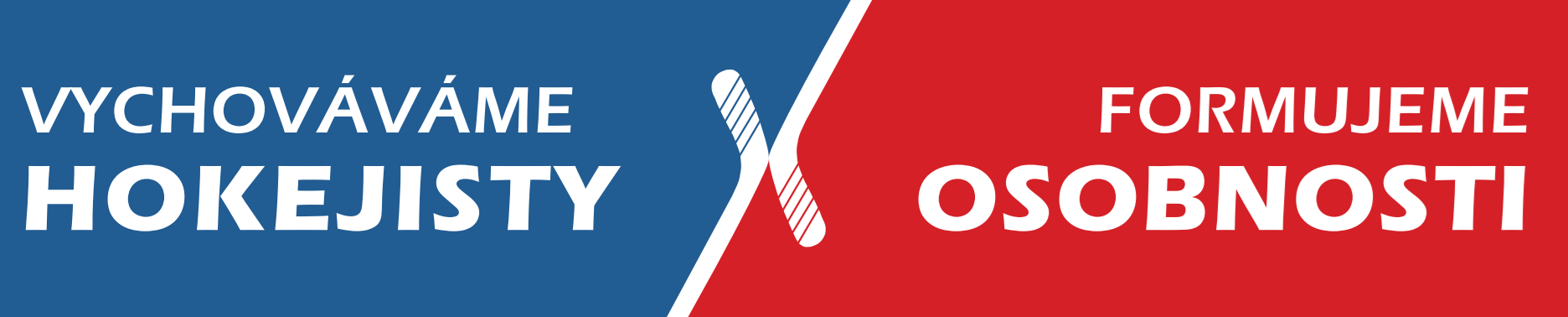 16
Strategický workshop HC Tachov  | 01.02.2025